Stili di comportamento 
e soft skills
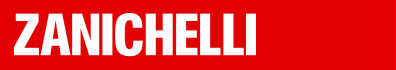 In un colloquio di lavoro può venire richiesto di elencare, raccontare e argomentare le proprie soft skills
Si deve quindi parlare di sé, di come si affrontano le situazioni, quali caratteristiche contraddistinguono
Una domanda che mira a capire questi aspetti è: “Mi parli di lei”
Spesso ci si può trovare senza parole
SOFT SKILLS
Cognitive
capacità di risolvere problemi (problem solving)
capacità di prendere decisioni
creatività
capacità di analisi e sintesi
Organizzative
pianificazione
controllo del processo
verifica dei risultati
rispetto delle scadenze
Relazionali
gestione dei conflitti
collaborazione e gioco di squadra
condivisione
leadership e carisma
orientamento al cliente
capacità di parlare in pubblico
comunicazione e negoziazione
Personali
orientamento all’obiettivo
motivazione a crescere
consapevolezza
curiosità e desiderio di imparare
ERRORI da EVITARE
2

Dichiarare “Che domanda difficile” oppure “Non mi aspettavo questa domanda!”
1

Cercare di mettere insieme 4 o 5 qualità che si pensa possano servire a fare bella figura. 
(es. “Sono disponibile, deciso/a, veloce e preciso/a”)
COSA  FARE?
È consigliabile arrivare preparati a domande o stimoli su 
cio che si sa e si sa fare, 
 modo in cui si affrontano le cose 
 il tipo di “valore” che si può portare in un contesto professionale
COME INDENTIFICARE LE PROPRIE SOFT SKILLS?
4 stili di comportamento
a 4 elenchi di soft skill tra loro coerenti
SOFT SKILLS
Usiamo la  metodologia di tipi psicologici proposta da C.G. Jung che si basa su 2 coppie di preferenze
Una “preferenza” indica il modo più spontaneo di comportarsi.
Non esclude la possibilità di agire in modo diverso a seconda del contesto o situazione ma caratterizza il modo in cui più spesso si reagisce a uno stimolo.
SOFT SKILLS
Analizziamo la prima coppia di preferenze...
Riservato, cauto, preferisce pensare ed elaborare prima di parlare, tende a isolarsi un po’ o circondarsi di pochi amici intimi, ha bisogno dei suoi spazi e può apparire timido.
INTROVERSO
socievole, dinamico, pensa parlando, ama impegnarsi in attività a contatto con le persone, ha bisogno di stare in compagnia, di avere molti stimoli ed è diretto nei rapporti interpersonali.
ESTROVERSO
TU COME TI SENTI?

segnalo su un foglio
SOFT SKILLS
Vediamo ora la seconda...
OGGETTIVO
persona con approccio prevalentemente emotivo, decide anche sulla base delle relazioni e delle persone che lo/a circondano, più coinvolta e capace di “sentire” lo stato d’animo di chi gli sta vicino.
persona dall’approccio prevalentemente razionale, decide sulla base di dati e fatti logici, si concentra sull’obiettivo da raggiungere, si fa coinvolgere meno dall’emotività, possiede un buon controllo delle proprie emozioni.
SOGGETTIVO
TU COME TI SENTI?

segnalo su un foglio
Queste 4 preferenze possono essere incrociate.E per ogni incrocio si possono delineare le caratteristiche più tipiche di ciascun approccio.

Possono essere usate come base per descriversi durante un colloquio
introverso-oggettivo
estroverso-oggettivo
introverso-soggettivo
estroverso-soggettivo
introverso-oggettivo
Aspetti negativi

Può apparire un po’ distaccato e chiuso a livello relazionale.
A volte può tendere a essere pignolo e perfezionista.
Potrebbe faticare a lavorare con chi reputa non preparato quanto lui.
Non ama improvvisare o rischiare.
Aspetti positivi

Orientato alla qualità: attento alla cura dei dettagli.
Analitico, preciso, puntuale, metodico.
Cauto e riflessivo, lavora bene in autonomia.
Distaccato e oggettivo, tende a non farsi coinvolgere a livello emotivo.
In un un gruppo di amici porta un’istanza di rigore e realismo.
introverso-soggettivo
Aspetti negativi
Potrebbe apparire un po’ lento e insicuro
A volte potrebbe necessitare di essere guidato e incoraggiato
Potrebbe faticare a dire di no non cogliendo i propri limiti
Non ama i conflitti e per questo potrebbe evitare il confronto diretto
Aspetti positivi

Orientato all’armonia: tollerante e accogliente.
Paziente, disponibile, calmo e discreto.
È un buon mediatore, lavora a supporto del gruppo.
Si fa carico delle cose e si fa coinvolgere a livello personale.
In un un gruppo di amici è colui che sa ascoltare e consigliare gli altri.
estroverso-oggettivo
Aspetti negativi

Potrebbe apparire testardo e troppo convinto delle proprie idee
A volte potrebbe diventare autoritario e impaziente
Potrebbe apparire poco empatico e poco tollerante
Potrebbe faticare a sottostare a troppe regole o a regole troppo rigide
Aspetti positivi

Orientato al raggiungimento del risultato: le sfide lo attraggono
Determinato, diretto e tenace
Decide in modo veloce e non si demotiva facilmente
Pieno di energia, instancabile
In un un gruppo di amici tende ad assumere naturalmente la leadership
estroverso-soggettivo
Aspetti negativi
Potrebbe apparire indiscreto e eccessivo nelle manifestazioni
A volte potrebbe diventare frenetico e includente
Potrebbe faticare a curare i dettagli di un lavoro
Non ama compiti routinari e dover lavorare da solo
Aspetti positivi
Orientato alla collaborazione.
Coinvolgente, aperto al cambiamento, entusiasta.
Dinamico e tendenzialmente ottimista.
Espansivo e allegro, ama ruoli a contatto con le persone
Sa coinvolgere e creare spirito di squadra.